Human Rights, Social Justice, Diversity and Inclusion: Implications for the Advanced Generalist Social Work Paradigm
Joseph Wronka, PhD, Professor of Social Work, Springfield College, Springfield, MA; Representative to the United Nations in Geneva for the International Association of Schools of Social Work (IASSW)

Conference From Diversity to Inclusion: A Social Work Paradigm
Mangalore University, School of Social Work, India
Reference: Wronka, J. (2017) Human rights and social justice. Los Angeles: Sage
The Advanced Generalist Practice Paradigm (p. 138)
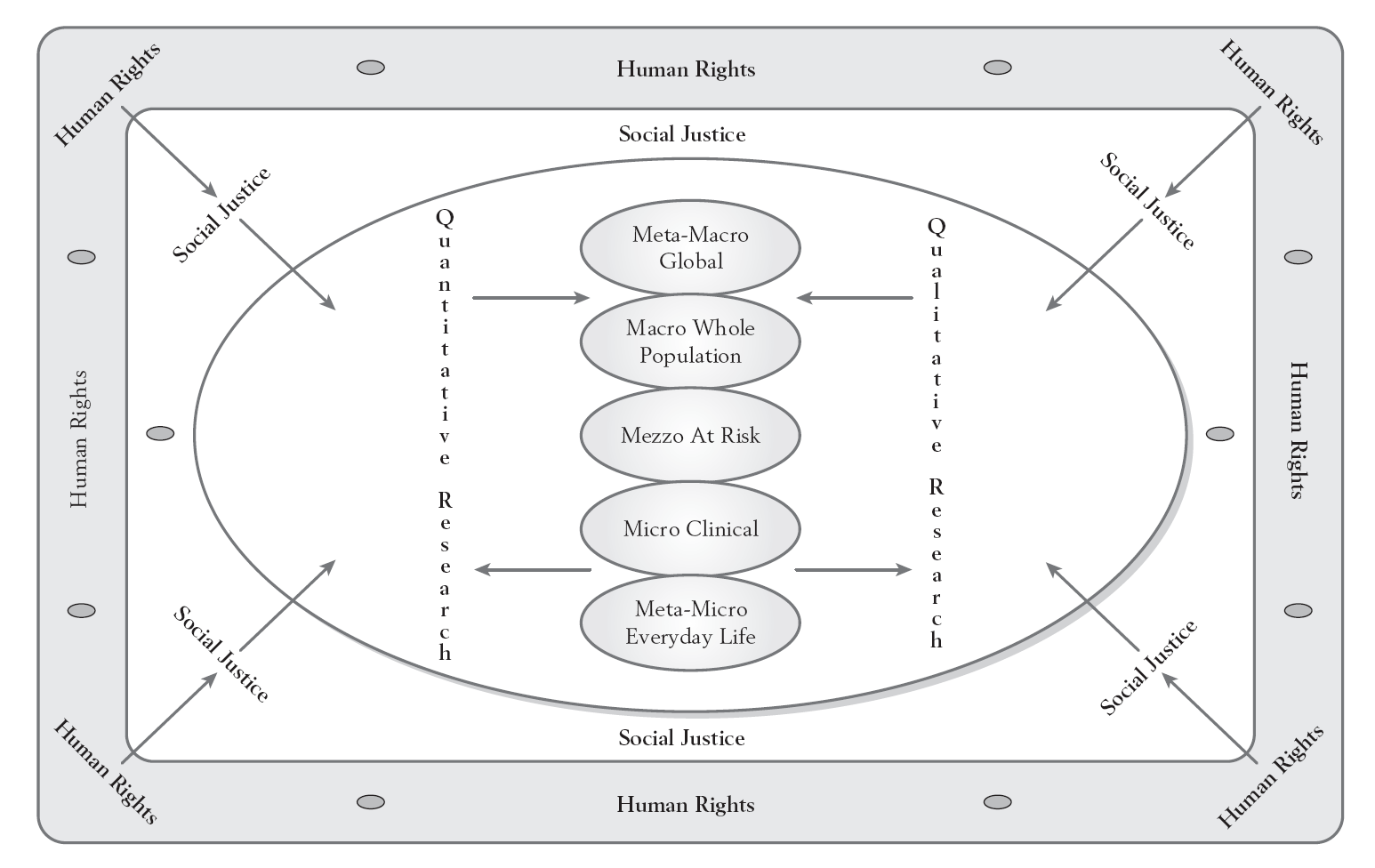 Human Rights and Social Justice
Indigenous People: An Approach from an Advanced Generalist Perspective – A Look at Alcoholism
Indigenous People: An Approach from an Advanced Generalist Perspective – A Look at Alcoholism
Select Statements on Human Rights From Select Helping and Health Professions
The helping and health professions have endorsed human rights in their ethics codes, mission statements, etc.
The International Federation of Social Work 
The American Psychological Association 
The American Medical Association 
The American Nurses Association 
The American Public Health Association
5
Wronka. Human Rights and Social Justice. © SAGE Publications, 2017.
THE HUMAN RIGHTS TRIPTYCH
Conventions as Treaties
Note Part IV of the Indian Constitution, Section 51C which states that the State of India shall “foster respect for international law and treaty obligations in the dealings of organised peoples with one another.”

Article 6, the Supremacy Clause of the US Constitution says “international treaties shall become law of the land”
THE HUMAN RIGHTS TRIPTYCH*
* Denotes US Ratification
[Speaker Notes: This is a busy slide I know, but, basically, what I was talking about was implementing the Human Rights Triptych with the Universal Declaration of Human Rights at its center, that milestone in the long and difficult struggle of the human race as the former Pope John Paul II called it, and let me add developed inder the able leadership of an American Ms. Eleanor Roosevelt. followed by the conventions that followed it on civil rights, race, women, children, torture, economic rights disabilities and migrants. Implementation measures consist such things as the filing of human rights reports, which I will get to shortly. Notice that in regards to conventions once ratified  must become law according to Article six of the US Consttution and “the judges bound thereby” The USA ratified only  three of them. Now, let’s take a look at how Pakistan has been doing.  Keep a 63!]
THE HUMAN RIGHTS TRIPTYCH*
* Denotes  Ratification by India
[Speaker Notes: This is a busy slide I know, but, basically, what I was talking about was implementing the Human Rights Triptych with the Universal Declaration of Human Rights at its center, that milestone in the long and difficult struggle of the human race as the former Pope John Paul II called it, and let me add developed inder the able leadership of an American Ms. Eleanor Roosevelt. followed by the conventions that followed it on civil rights, race, women, children, torture, economic rights disabilities and migrants. Implementation measures consist such things as the filing of human rights reports, which I will get to shortly. Notice that in regards to conventions once ratified  must become law according to Article six of the US Consttution and “the judges bound thereby” The USA ratified only  three of them. Now, let’s take a look at how Pakistan has been doing.  Keep a 63!]
*
Five Core Notions of the Universal Declaration of Human Rights (p.23)
A Comparison (Preliminary Assessment) of the UDHR with the Constitution of India (CI)
Article 1
Article 1
A) All human beings are born free and
B) equal in dignity
C)and rights.
D) They are endowed with reason and conscience
E) and should act towards one another in a spirit of brotherhood
PtII(14) The dignity of man shall be inviolable
PtIII (51A)(e) It shall be the duty of every citizen to promote harmony and the spirit of common brotherhood among all people of religious, linguistic and regional or sectional diversities
A Comparison (Preliminary Assessment) of the UDHR with the Constitution of India (CI)
Article 2
Article 2
Everyone shall be entitled to all the rights and freedoms set forth in this Declaration without distinction of any kind, such as race, color, sex, language, religion, political or other opinion, national or social origin, property, birth, or other status
Part III (14) The State shall not deny any person equality before the law
Part III (15)(1) State shall not discriminate on the grounds only of religion, race, caste, sex, place of birth or any of them
PartIII (16)(2) No citizen on the grounds of religion, race, caste, sex, descent, place of birth, or residence be discriminated in respect to employment
PartIII (17) Untouchability is abolished
A Comparison (Preliminary Assessment) of the UDHR with the Constitution of India (CI)
Article 22
Article 22
1) Everyone as a member of society has the right to social security and is entitled to realization, through national effort and international cooperation and in accordance with the organization and resources of each State, of the economic, social and cultural rights indispensable for his dignity and the free development of his personality
PtIV, (38)(1) The State shall strive to promote the welfare of the people by securing and protecting as effectively as it may a social order in which justice, social, economic, and political shall inform all institutions
[Speaker Notes: Remember economic and social rights as important in the Universal Declaration of Human Rights?  Well, rather than show all of my fifty slides, I thought that I would only show those slides that looked at the comparison between the UDHR and economic, social, and cultural rights of the Pakistani constitution.]
A Comparison (Preliminary Assessment) of the UDHR with the Constitution of India (CI)
Article 23
Article 23
1A) Everyone has the right to work
B) to free choice of employment,
C) to just and favorable conditions of work and
D) to protection against unemployment
PartIV (41) The State shall… make effective provision for securing the right to work… (42) just and humane conditions of work… and to public assistance in cases of unemployment, old age, sickness and disablement, and in other cases f undeserved want.
[Speaker Notes: None of this btw is in the US Constitution]
A Comparison (Preliminary Assessment) of the UDHR with the Constitution of India (CI)
Article 23 (cont.)
Article 23
Everyone has the right to form or join trade unions for the protection of his interests
PartIII (19,1,c) All citizens shall have the right to form associations or unions.
A Comparison (Preliminary Assessment) of the UDHR with the Constitution of India (CI)
Article 23 (cont.)
Article 23
PtIV (39) (d) There is equal pay for equal work for both men and women
PtIV (3A,B)) The State shall.. Make provision for securing just and humane provisions of work
PtII (14, 3A,B) The dignity of man shall be inviolable
2) Everyone without any discrimination, has the right to equal pay for equal work
3(A) Everyone who works has the right to just and favorable remuneration ensuring for himself and his family an existence worthy of human dignity, and
B) supplemented, if necessary, by other means of social protection
4) Everyone has the right to join and form trade unions
[Speaker Notes: Ditto]
A Comparison (Preliminary Assessment) of the UDHR with the Constitution of India (CI)
Article 24
Article 24
1A) Everyone has the right to rest and leisure, including
B) reasonable limitation of working hours and
C) periodic holidays with pay
PartIV (43) The state shall endeavor to secure… full enjoyment of leisure and social and cultural opportunities
[Speaker Notes: Ditto]
A Comparison of the UDHR with CI
Article 25
Article 25
1A) Everyone has the right to a standard of living adequate for the health and well-being of himself and his family, including
B) food
C) clothing,
D) housing
E) medical care and
F) necessary social services
Part IV (39,a) The State shall in particular direct its policy towards securing the the citizens, men and women equally, have the right to an adequate means of livelihood.
[Speaker Notes: Ditto]
A Comparison (Preliminary Assessment) of the UDHR with the Constitution of India (CI)
Article 25(cont.)
Article 25
G) the right to security in the event of unemployment
H) sickness
I) disability
J) widowhood
K) old age or
L) other lack of livelihood in circumstances beyond his control
A Comparison (Preliminary Assessment) of the UDHR with the Constitution of India (CI)
Article 25 (cont.)
Article 25
2A) Motherhood and childhood are entitled to special care and assistance
B) All children, whether born in or out of wedlock, shall enjoy the save social protection
PtIV (42) The State shall make provision for securing… maternity relief.
[Speaker Notes: Here are maternity benefits. I was told that in government jobs and with some employers that they get a reasonable salary before and after childbirth, not like the FMLA]
A Comparison (Preliminary Assessment) of the UDHR with the Constitution of India (CI)
Article 26
Article 26
Part IV (41) The State shall… make effective provision for securing the right to… education
Part IV (46) The State shall endeavor to provide… free and compulsory education for all children until the age of 14.
PtIII (30)(1) All minorities, whether based on religion or language, shall have the right to establish and administer educational institutions of their choice
1A) Everyone has the right to education.
B) Education shall be free, at least in the elementary and fundamental stages
C) Elementary education shall be compulsory
D) Technical and professional education shall be made generally available and
E) higher education shall be equally accessible to all on the basis of merit
A Comparison (Preliminary Assessment) of the UDHR with the Constitution of India (CI)
Article 26 (cont.)
Article 26
2A) Education shall be directed to the full development of the human personality and
B) to the strengthening of respect for human rights and fundamental freedoms.
C) It shall promote understanding, tolerance, and friendship among all nations, racial or religious groups and
A Comparison (Preliminary Assessment) of the UDHR with the Constitution of India (CI)
Article 27
Article 27
1A) Everyone has the right freely to participate in the cultural life of the community
B) to enjoy the arts and
C) to share in scientific advancement and its benefits
PtIII (29)(1) [Citizens] having a distinct language, script or culture…shall  have the the right to conserve the same
A Comparison (Preliminary Assessment) of the UDHR with the Constitution of India (CI)
Article 27 (cont.)
Article 27
2) Everyone has the right to the protection of the moral and material interests resulting from any scientific, literary or artistic production of which he is the author
A Comparison (Preliminary Assessment) of the UDHR with the Constitution of India (CI
Article 28
Article 28
1) Everyone is entitled to a social and international order in which the rights and freedoms set forth in the Declaration can be fully realized
Part IV (38) (2)  The State shall… strive to minimise inequalities in income… status, facilities and opportunities [among individuals and groups)
Part IV (49)  It shall be the obligation of the State to protect every monument or place of interest or historic interest
PartIV(51(a)  The State shall endeavor to promote international peace and security and… (c) foster respect for international law and treaty obligations
[Speaker Notes: Read this carefully.  This is a very important article, one that is nowhere in the USA which has probably led to the concentration of wealth in the hands of the one percent in the USA.]
A Comparison (Preliminary Assessment) of the UDHR with the Constitution of India (CI)
Article 28 (cont.)
Article 28 (cont.)
Everyone is entitled to a social and international order in which the rights and freedoms set forth in the Declaration can be fully realized
Note: Articles 29 substantively on duties and 30 substantively on limitations of human rights can be, taken as a whole, considered as solidarity rights.
PartIV(51) (g)  It is the duty of every citizen to protect and improve the natural environment including forests, lakes, rivers and wildlife and to have compassion for living creatures
Part IV (39)(b) The State shall direct its policy so that the operation of the economic system does not result in the concentration of wealth and means of production to the common detriment.
United States of America
A Look at  Its Adherence to the
Convention on the Elimination of Racial Discrimination (CERD)

Dr. Joseph Wronka, Fulbright
Senior Specialist
www.humanrightsculture.org

January 2015
Areas of Concern
Racial and Ethnic profiling as an ineffective law enforcement practice
Lack of prohibition of hate speech
Underreporting of hate crimes by victims to the police
The disproportionate negative impact of environmental  pollution on racial and ethnic minorities.
Adverse effects effects related  to exploitation of national resources  by transnational corporations
[Speaker Notes: Hate speech to be raised to the level of an obscenity
Environmental pollution and Indigeneous Peoples in Point Hope Alaska
Transnational corporations in India… ie. The aquifers for Coca-Cola]
Areas of Concern
Restrictive voter identification laws particularly those of the District of Columbia who are predominantly African-American
Criminalization of the homeless, through laws prohibiting loitering, camping, begging and lying down in public areas
Discrimination and segregation in housing, particularly substandard conditions and services , exposure to crime and discriminatory mortgage lending practices
Racial and minority  group children denied equal access to advanced courses, disciplined unfairly, and racial disparities in academic achievement
Overall de facto attendance of minorities in segregated schools of unequal facilities
[Speaker Notes: DC as basically a plantation of sorts… license plates say: Taxation without Representation is tyranny
Roughly  estimates of three millions homeless]
Areas of Concern
Despite a recent Supreme Court decision that life without parole  for juveniles  is unconstitutional it continues unabated
The detaining of non-citizens at Guantanamo Bay who are at risk of being subjected to torture
Regarding Indigenous Peoples, lack of concrete programs guaranteeing their informed consent in policy making
Lack of attention to sacred sites of Indigenous Peoples, evidenced by resource extraction, tourism, and urbanization
Removal of indigenous children from their families
[Speaker Notes: Example of thousands of life without parole, ten times more than the other countries combined
Say what the US said in regards to CAT that they did not torture
Speak of the Georgian Islands and people never asked.
Children sent to phoenix

So as you can see there is room for both countries to improve the way they treat minorities.  Can’t they do it in a spirit of peace, humility, and everlasting love?]
Concluding Observations on the Situation of Diverse Groups by UN Human Rights Machinery in India
Dr. Joseph Wronka
Professor of Social Work, Springfield College
Springfield, MA USA
CERD Positive Aspects - 2008
Comprehensive constitutional provisions to combat discrimination particularly on race and caste
Special measures of India to advance scheduled  castes and tribes, such as reservation of seats in legislatures
The hosting of India to an important number of refugees, Tibetan, Sri Lankan, chakma, Afghan and Myanmar
CERD - Concerns
Discrimination based on descent, includes caste discrimination, which nullifies their human rights
There needs to be more”disaggregated”data by caste, tribe, gender, rural and urban in the next report with statement of budget allocation
The alarming number of allegations of sexual violence against Dalit women, predominantly by men from dominant castes.
State must effectively prosecute and punish perpetrators and take preventative measures like police training and public education
CERD - Concerns
Despite the formal abolition of Untouchability (Article 17) de facto segregation of Dalits persists
State must take measures against desegregation in public schools and residences and ensure access to places of worship, hospitals, and water sources
Caste bias and racial and ethnic prejudice is still deeply entrenched in Indian society
Incorporate educational objectives of inter-caste tolerance with respect for other ethnicities, castes and tribes with a view to achieving true social cohesion among all ethnic groups, castes and tribes
CRC –Positive Aspects - 2014
The National Food Security Act (2013)
The Protection of Children from Sexual Offenses (2012)
The Right of Children to Free and Compulsory Education (2009)
Ratification of the Rights of Persons with Disabilities (2007)
CRC - Concerns
Budget allocations do not take into account children’s protection and have extensive high levels of corruption and lack of effective monitoring
Need for more transparency of budgets and children’s perspectives
A scarcity of data on children between 15-18
More data that needs to be disaggregated on the bases of age, sex, geographic location, ethnic, national and socioeconomic background to facilitate analyses of those in situations of vulnerability
CRC - Concerns
Lack of training to those working with children particularly in regard to their rights
Needs to be awareness raising campaigns, specific manuals, capacity building workshops and incorporation of children’s rights in school curriculum, for law enforcement, judges, lawyers, social workers
The loss of ancestral lands to children and their families due to manufacturing operations
Businesses need to be consistent with State’s regulatory frameworks that do not jeopardize environmental and other internationally accepted standards
CRC - Concerns
Pervasive discrimination against girls and women and persistent patriarchal attitudes with preference for boys, sex selective abortion, female infanticide and widespread abandonment of girls
Raising awareness of unjust cultural norms and implement its 12th National Five-Year Plan of a ratio of 950 girls to 1000 boys
Corporal punishment is widely used
Promote non-violent and participatory forms of child rearing and ensure the implementation of legal proceedings against those harming children
CRC - Concerns
Persistence of disparities in health care particularly between rural and urban areas; 53% of women between 15 to 49 have anemia; stunting and wasting; insufficient access to potable water, good sanitation, open defecation leading to 88% of diarrhea deaths of children under age 5
Ensure appropriate resources allocated to the health sector particularly maternal and child health care and programs to respond to high rates of respiratory infections, malnutrition, and diarrhea.
Large number of children in street situations seen as criminals
 Need for consciousness raising and training to view children as victims
CEDAW –Positive Aspects - 2014
Enactment of the Sexual Harassment(Prevention, Prohibition, and Redress) of Women at Workplace (2013)
Enactment of the Prohibition of Manual Scavengers and Their Rehabilitation Act (2013)
Enactment of Protection of Children from Sexual Exploitation (2012)
Enactment of financial banking services for women to enhance their economic empowerment
CEDAW - Concerns
An increase of rape of women of 902% from 1971 to 2012 and continuing impunity; Criminalization of same sex relationships; increasing number of acid attacks and underreporting
Enactment of laws defining gang rape as meriting a more severe punishment; having one stop crises centers for women and girls victims of violence with free and immediate access  to medical attention, psychological counseling, legal aid and other support services
CEDAW - Concerns
Persistence of harmful practices such as child marriages, the dowry system, honor killings, sex-selective abortions, sati, devadsi, accusing women of witchcraft
Education and awareness raising in collaboration with civil society, the media to enhance positive, non-stereotypical and non-discriminatory portrayal of women.
Disparity in wages, women earning 50 to 75% of wages earned by men and owning 9% of the land and 1% of 26 sitting judges are women
Adopt special measures to narrow the wage gap immediately and create an enabling environment for women to pursue education unimpeded and engage in democratic processes.
The Advanced Generalist Practice Paradigm (p. 138)
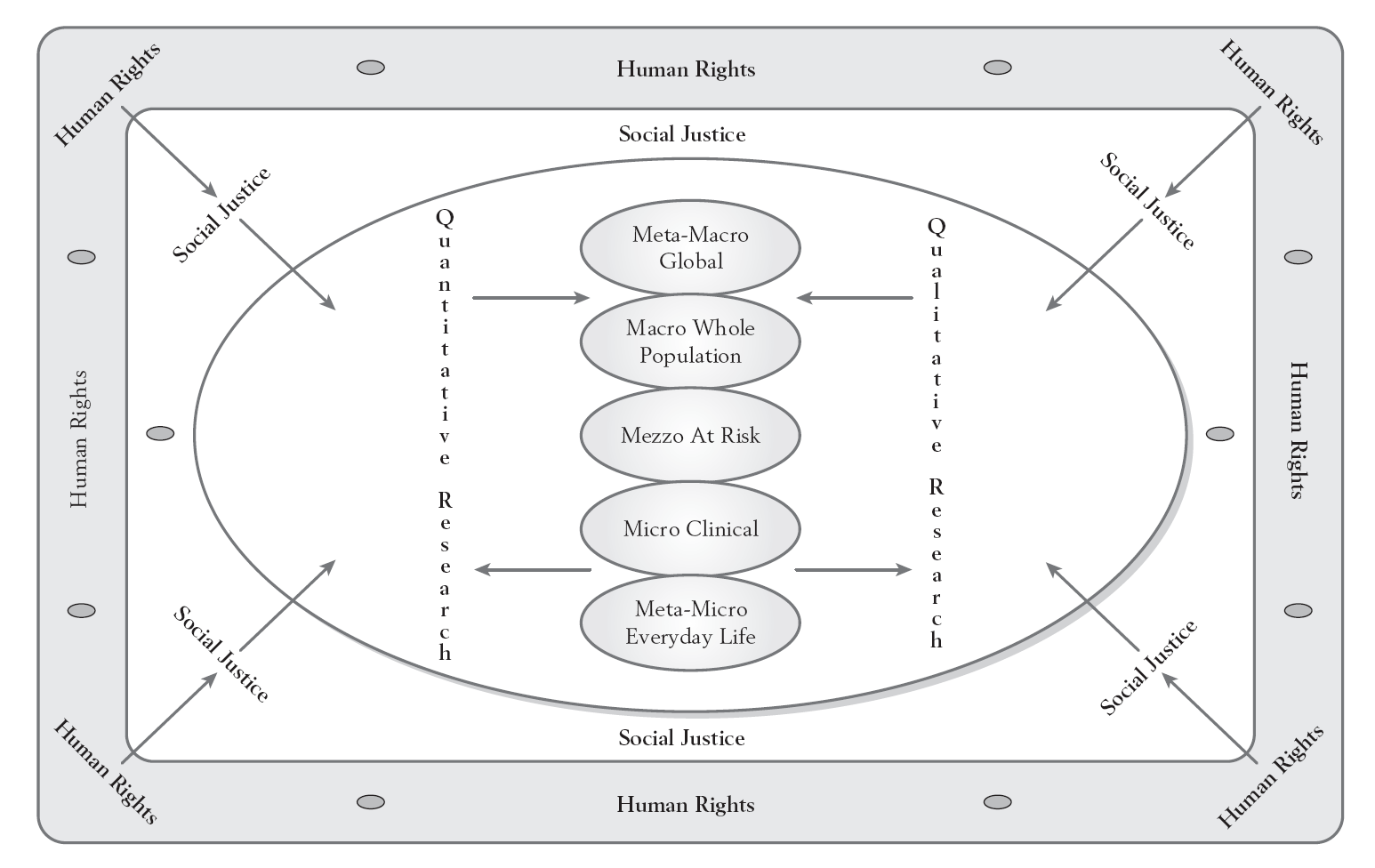 Human Rights and Social Justice
ONLY CHOSEN VALUES ENDURE!
Examples of Levels of Intervention (p. 137)
Human Rights and Social Justice
[Speaker Notes: From Wronka, J. (2017). Human rights and social justice. Los Angeles: Sage.]
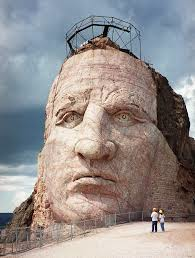 Examples of Levels of Intervention
Human Rights and Social Justice
[Speaker Notes: From Wronka, J. (2017). Human rights and social justice. Los Angeles: Sage.]